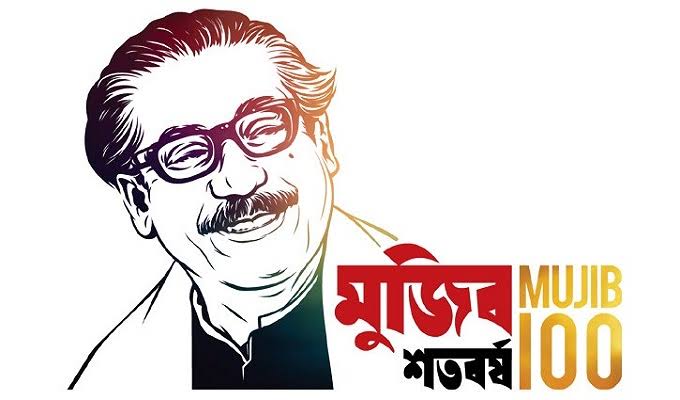 স্বাগতম
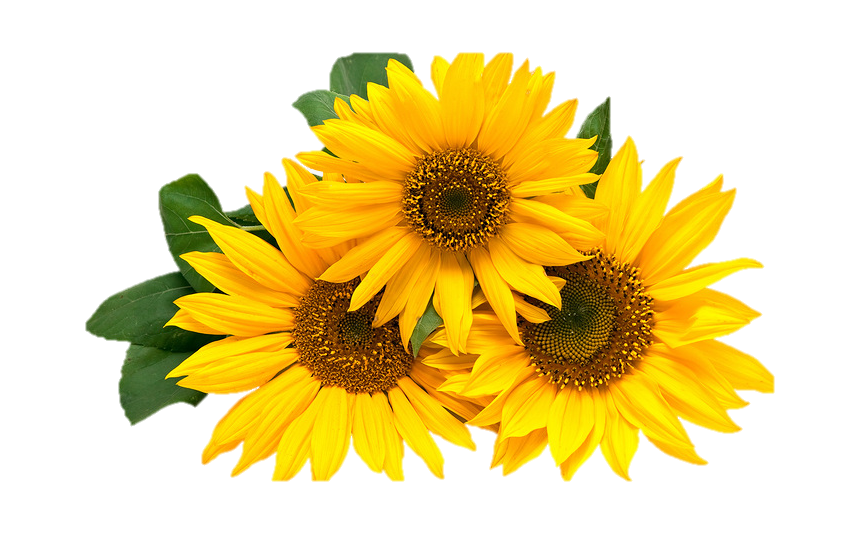 ALLPPT.com _ Free PowerPoint Templates, Diagrams and Charts
উপস্থাপনায়…
A
বিজয় লাল দে
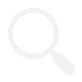 নাম
B
সহকারী শিক্ষক
পদবী
C
ফেরুয়া সরকারী প্রাথমিক বিদ্যালয়
বিদ্যালয়ের নাম
D
শাহরাস্তি, চাঁদপুর।
ঠিকানা
E
Email: bldey171@gmail.com
Mobile: 01921390274
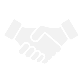 মোবাইল
পাঠ পরিচিতি
দ্বিতীয় শ্রেণি
বিষয় : বাংলা
অধ্যায়: ৮, পাঠ : নানা রঙের ফুলফল
পাঠ্যাংশ: অনুশীলনী 4
পিরিয়ড: 7
শিখনফল
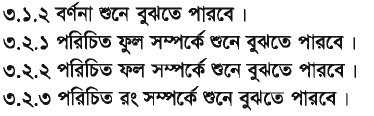 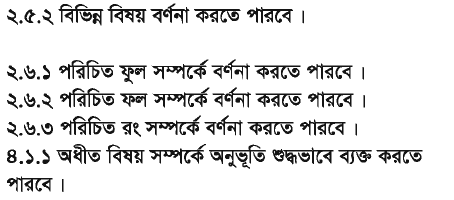 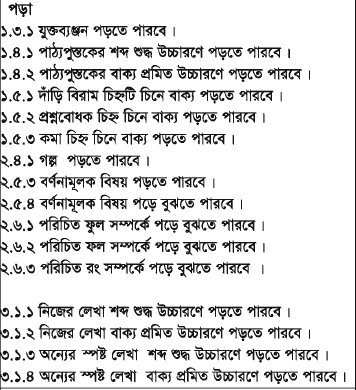 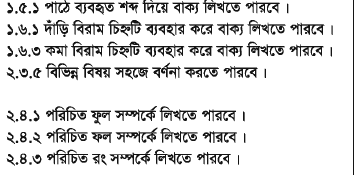 চলো একটা ছড়া আবৃত্তি করি..
ঝড় এলো এলো ঝড়
       আম পড় আম পড় 
        কাঁচা আম পাকা আম 
         টক টক মিষ্টি 
        এই যা এলো বুঝি বৃষ্টি।
এসো শব্দগুলো দিয়ে বাক্য গঠন করি..
সুবাস
সুন্দর
খোসা
কোয়া
লাল
নিচের অংশ থেকে যুক্তবর্ণ গুলো খুঁজে বের করি এবং ভেঙ্গে লিখি..
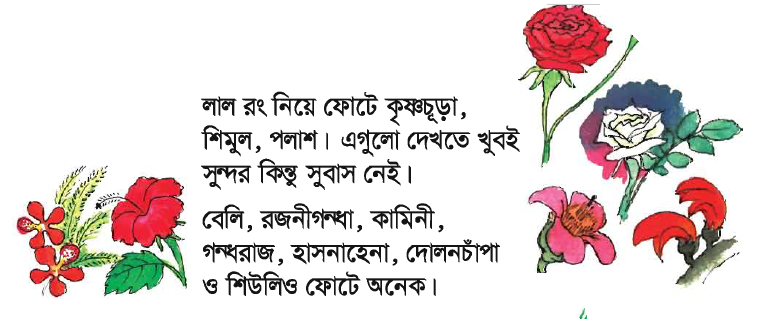 ষ্ণ
ন্দ
ন্ত
ন্ধ
বইয়ের ৩০ নং পৃষ্ঠা খোলো..
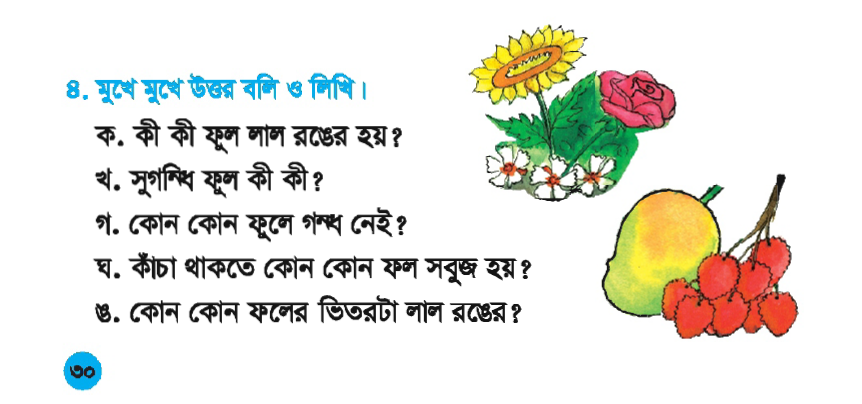 এসো মুখে মুখে উত্তর বলি ও লিখি..
কী কী ফুল লাল রঙের হয়?
ক
কৃষ্ণচূড়া, শিমুল, পলাশ ফুল লাল রঙের হয়।
উত্তর
সুগন্ধি ফুল কী কী?
খ
বেলি, রজনীগন্ধা, কামিনী, গন্ধরাজ, হাসনাহেনা, দোলনচাঁপা, শিউলি সুগন্ধি ফুল।
উত্তর
কোন কোন ফুলে গন্ধ নেই?
গ
কৃষ্ণচূড়া, শিমুল, পলাশ ফুলে গন্ধ নেই।
উত্তর
কাঁচা থাকতে কোন কোন ফল সবুজ হয়?
ঘ
আম, পেঁপে, পেয়ারা, কলা, বাঙি কাঁচা থাকতে সবুজ হয়।
উত্তর
কোন কোন ফলের ভিতরটা লাল?
ঙ
ডালিম ও তরমুজের ভিতরটা লাল।
উত্তর
মূল্যায়ন
নিচের প্রশ্নগুলোর উত্তর লিখ..
সুগন্ধি ফুল কী কী?
১
কোন কোন ফুলে গন্ধ নেই?
২
কোন কোন ফলের ভিতরটা লাল?
২
বাড়ির কাজ
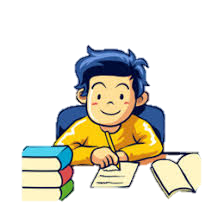 নিচের প্রশ্নগুলোর উত্তর লিখে আনবে
কী কী ফুল সাদা রঙের হয়?
১
কী কী ফুল হলুদ রঙের হয়?
২
কোন কোন পাকলে হলুদ রঙের হয়?
৩
ধ
ন্য
বা
দ